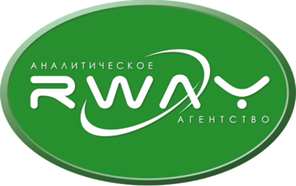 «Общероссийская система мониторинга рынка недвижимости на верифицированных данных. От мифа к реальности» Александр Крапин,генеральный директорАналитического агентства RWAY
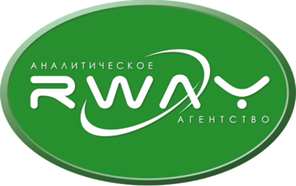 Основным проектом Аналитического агентства RWAY с 2009 г. является«Общероссийская система мониторинга рынка недвижимости на основе верифицированных баз данных»
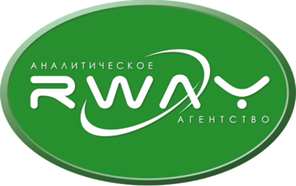 К середине 2013 г., после 12 месяцев окончательной отработки алгоритмов сбора и верификации информации, у меня есть право сделать заявление о создании Общероссийской системы мониторинга рынка недвижимости на основе верифицированных баз данных
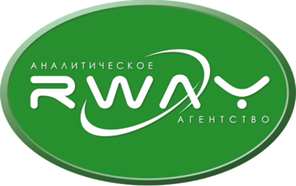 Основные достигнутые результаты к середине 2013 года:мониторинг цен предложений ведется в 75 субъектах федерации, и включает в себя сбор и верификацию данных о рынках недвижимости 373 населенных пунктов, в том числе 118 городов с населением больше 100 тыс. человек.
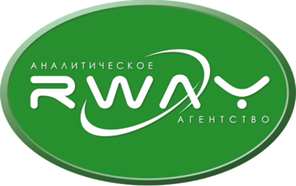 В течение 2009-2011 гг. мониторинг велся в ежемесячном режиме, но с 2012 г. – в ежеквартальном режиме:- земельный рынок (три категории земель), - рынок жилья (первичный и вторичный),- загородный рынок (организованные КП), - рынок коммерческой недвижимости (пока в 21 городе России с наиболее высокой численностью населения).
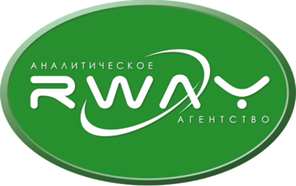 Первичный рынок жилья – около 11 тыс. многоэтажных жилых домов к продаже на первичном рынке представлено 207 тыс. квартир; вторичный рынок жилья – порядка 700 тыс. квартир.В организованных коттеджных поселках продается около 97 тыс. объектов (домов и иных объектов рынка).
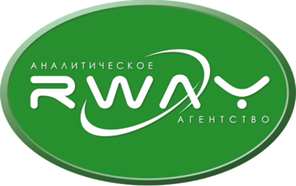 Земельный рынок – порядка 25 тыс. земельных участков по трем категориям земель. Рынок коммерческой недвижимости – мониторинг ведется в 21 наиболее крупном городе России по всем основным сегментам рынка (офисы, торговые, склады, гостиницы) – около 18 тыс. объектов.
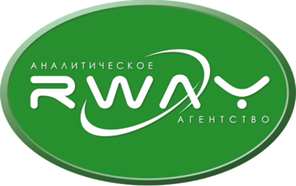 В настоящее время ведутся работы по интеграции информации от системы мониторинга в GIS-систему Аналитического агентства RWAY
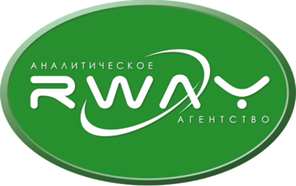 Примеры возможностей
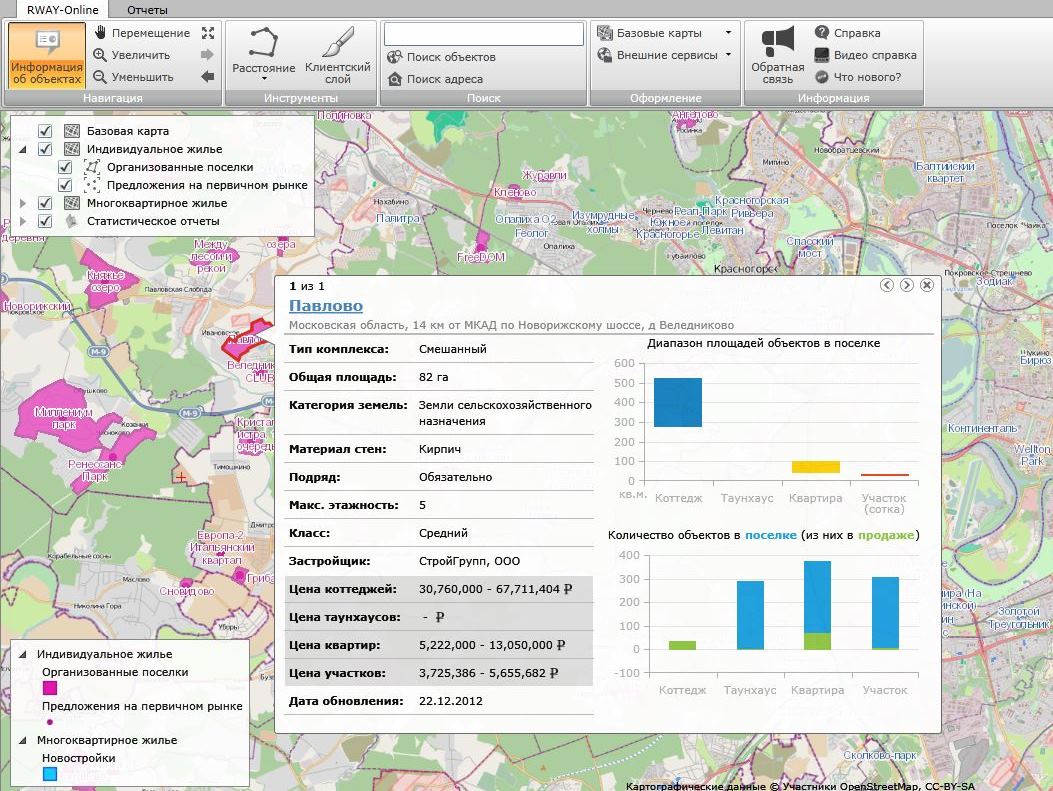 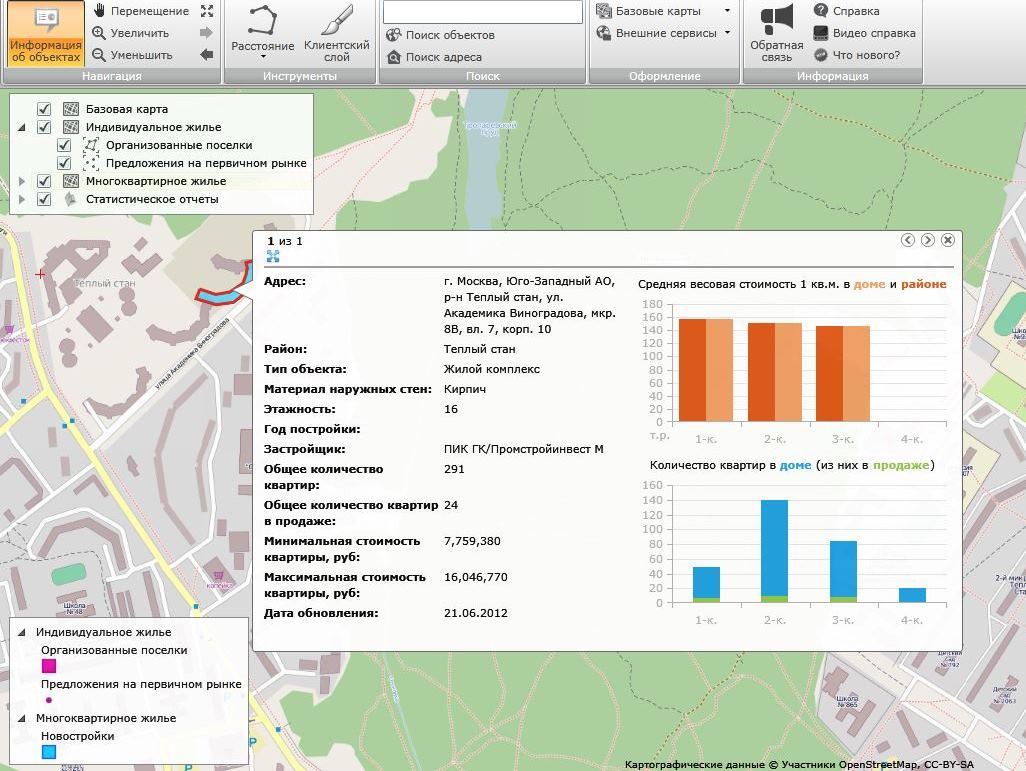 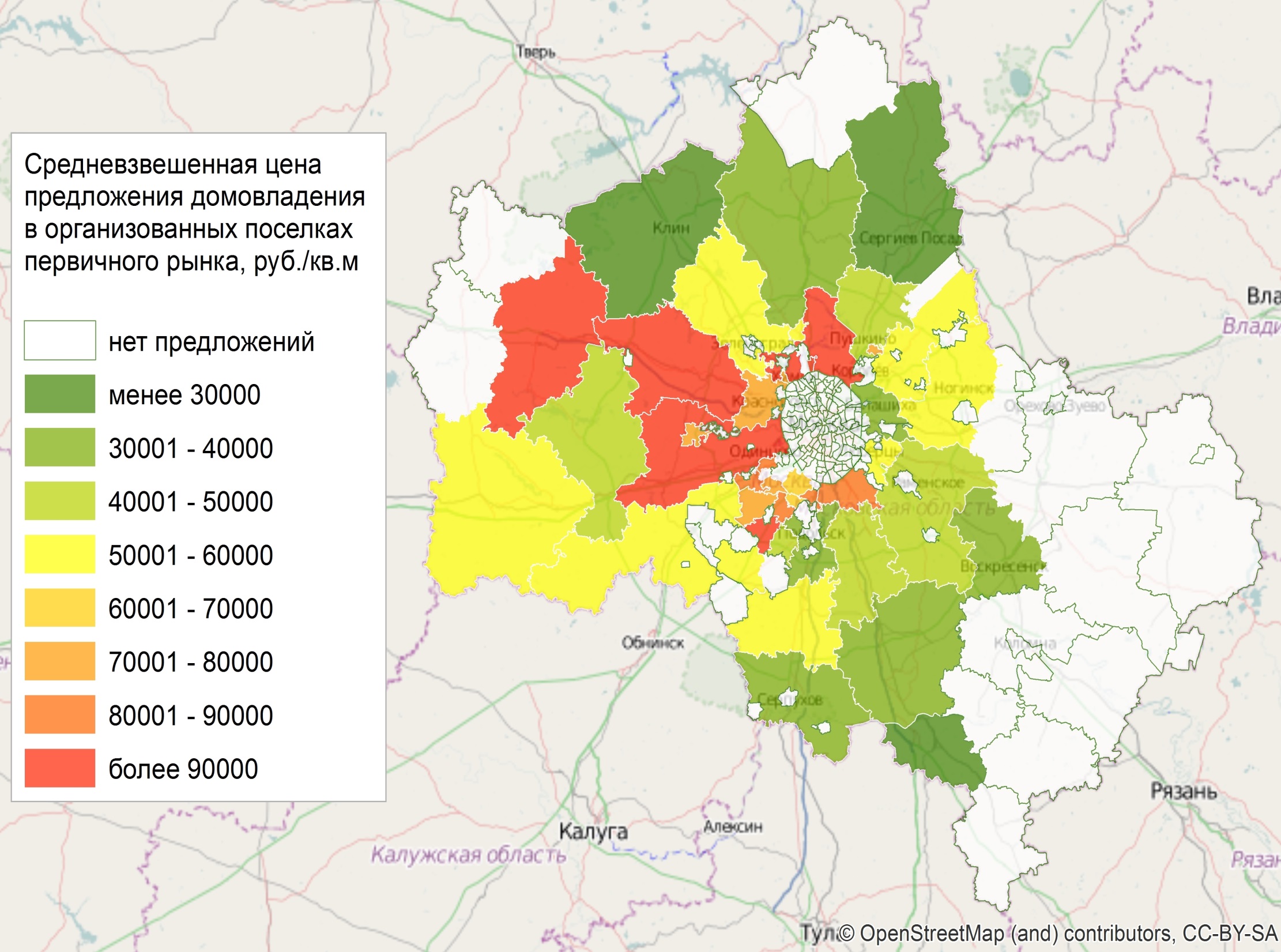 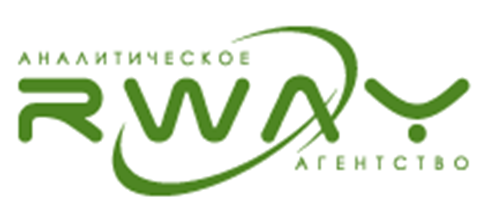 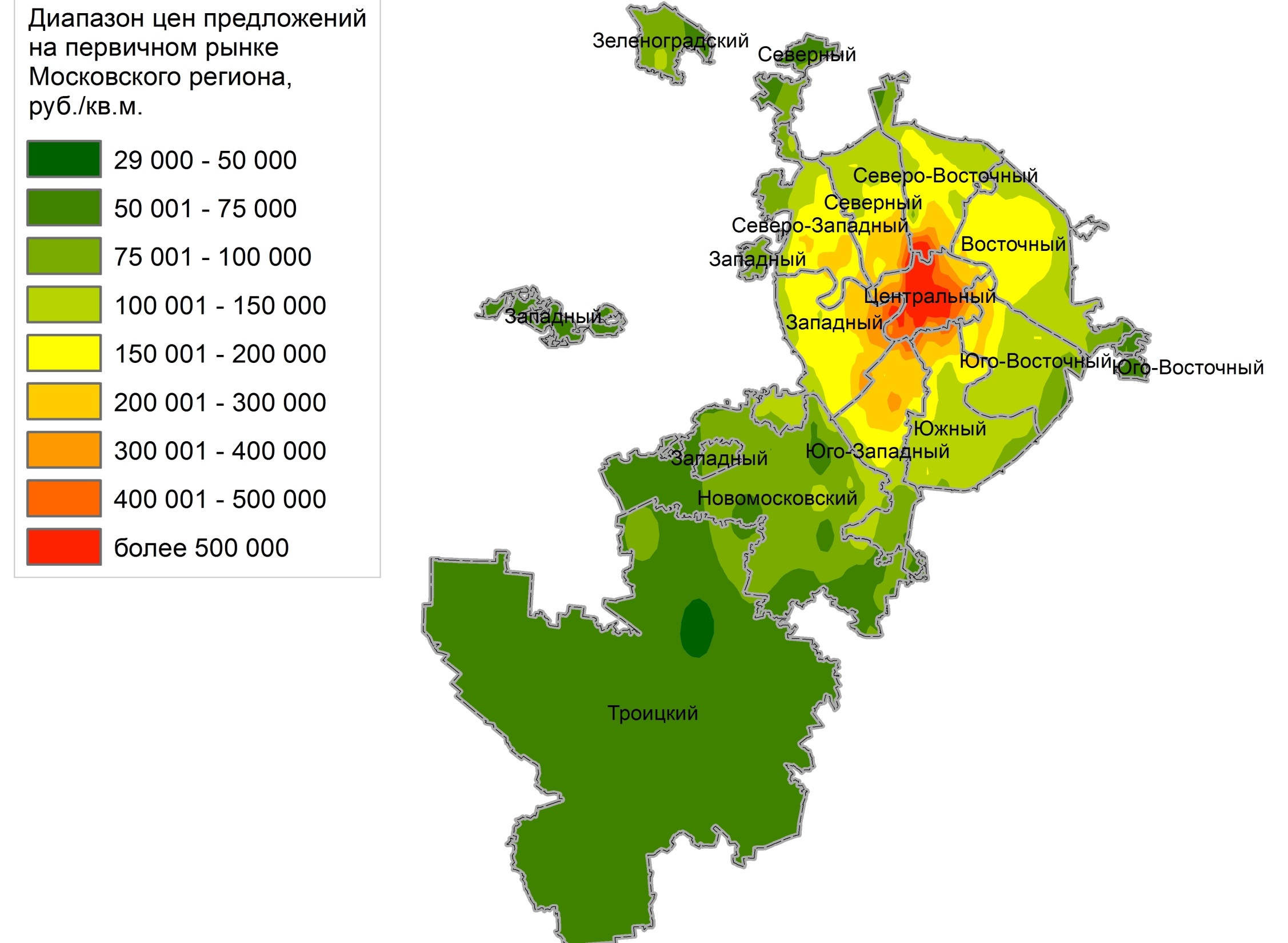 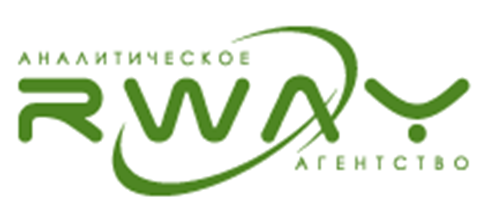 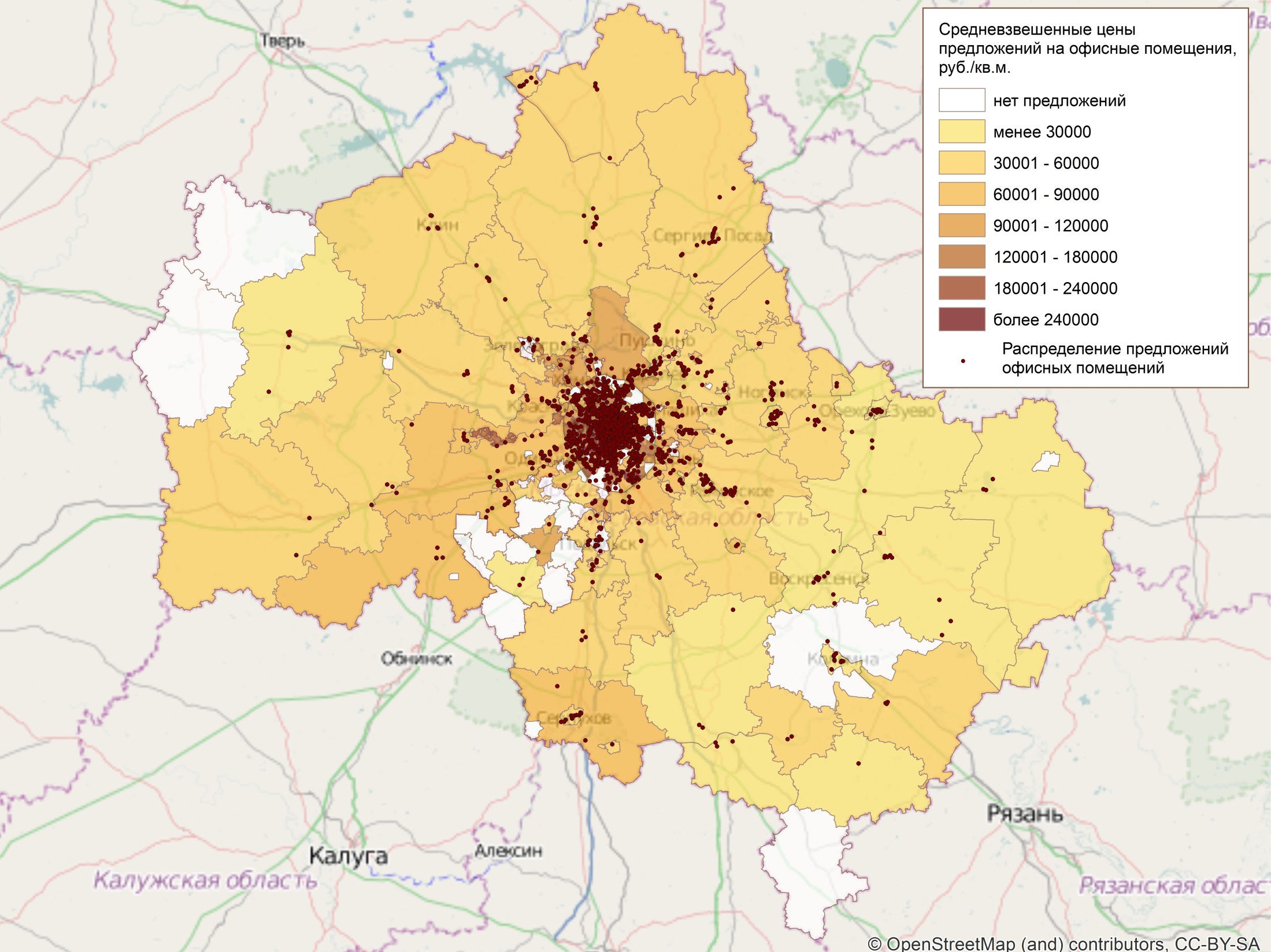 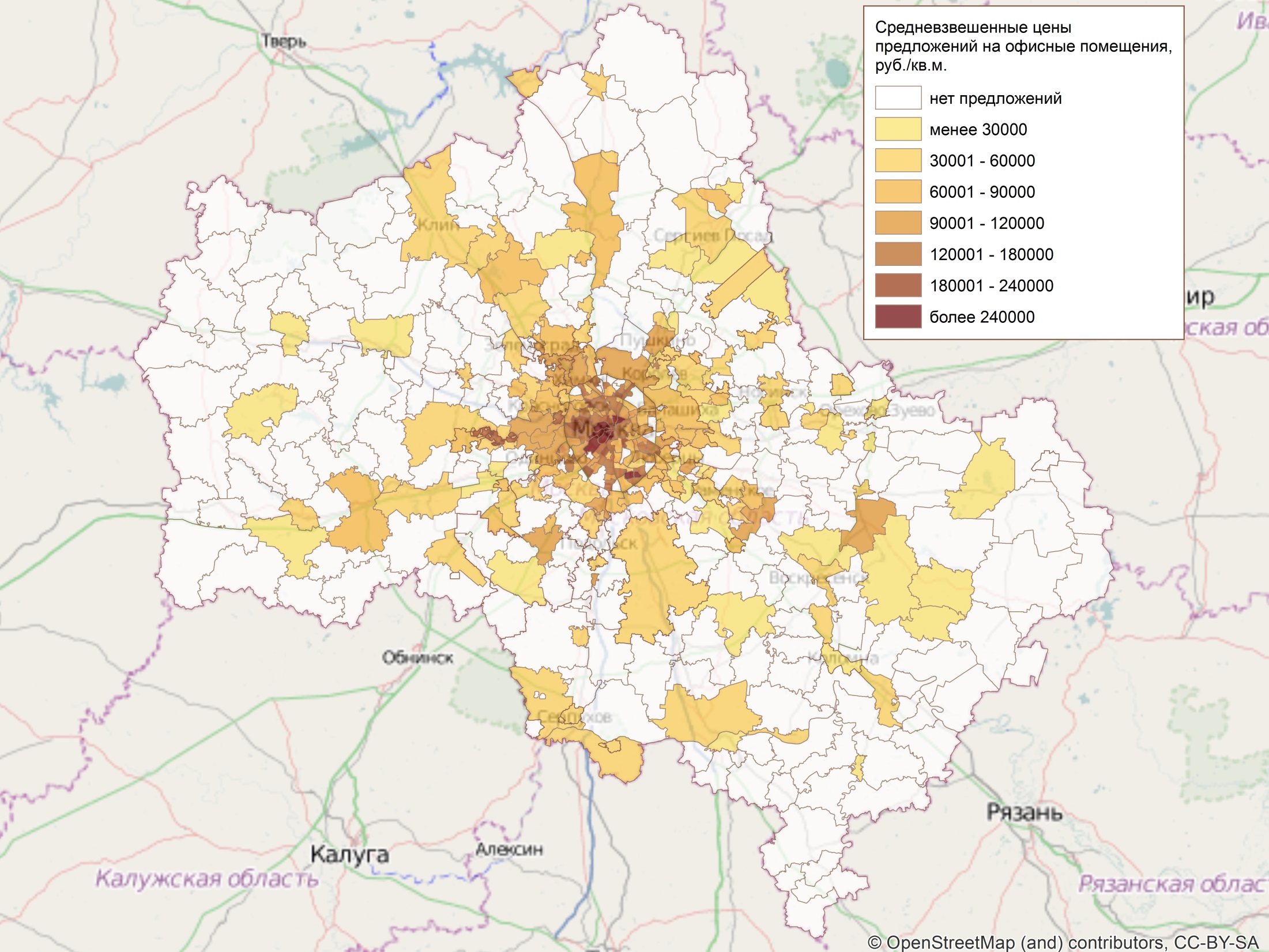 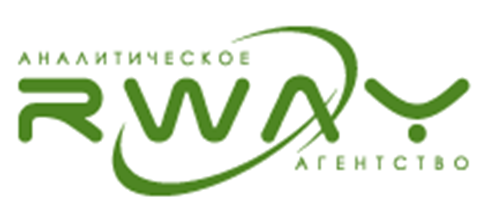 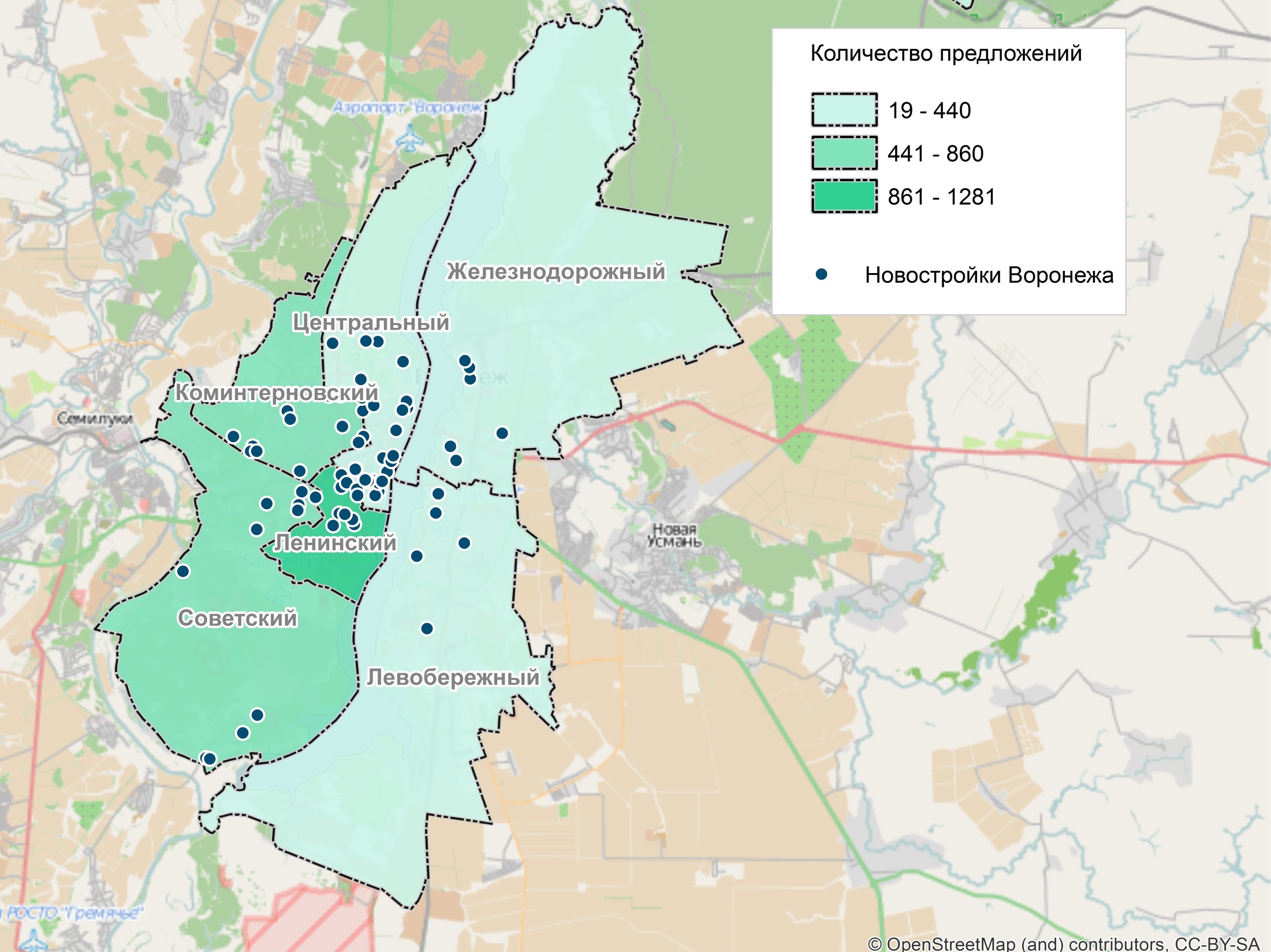 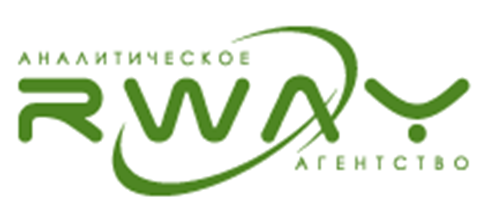 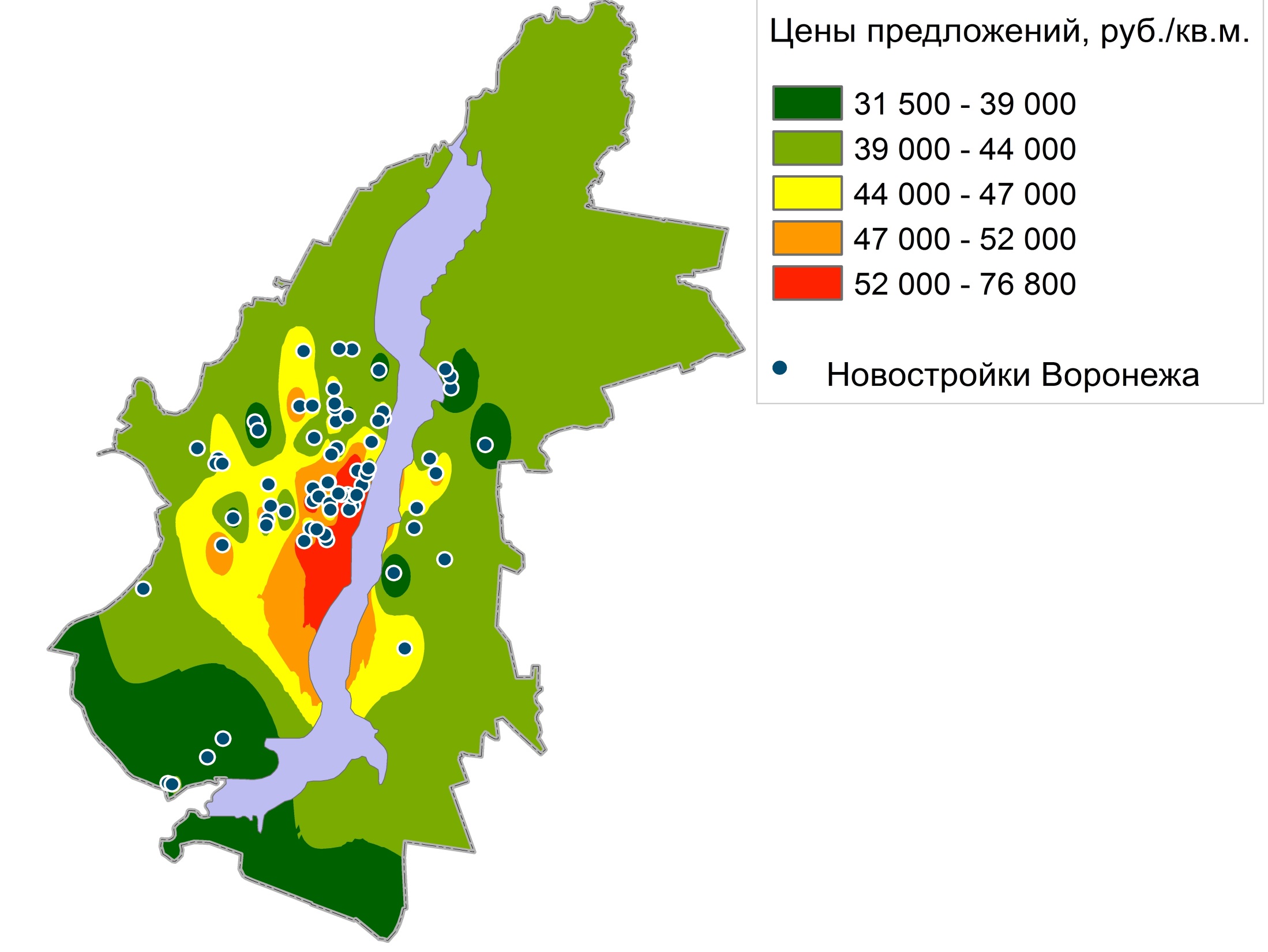 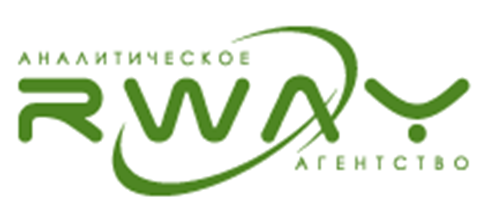 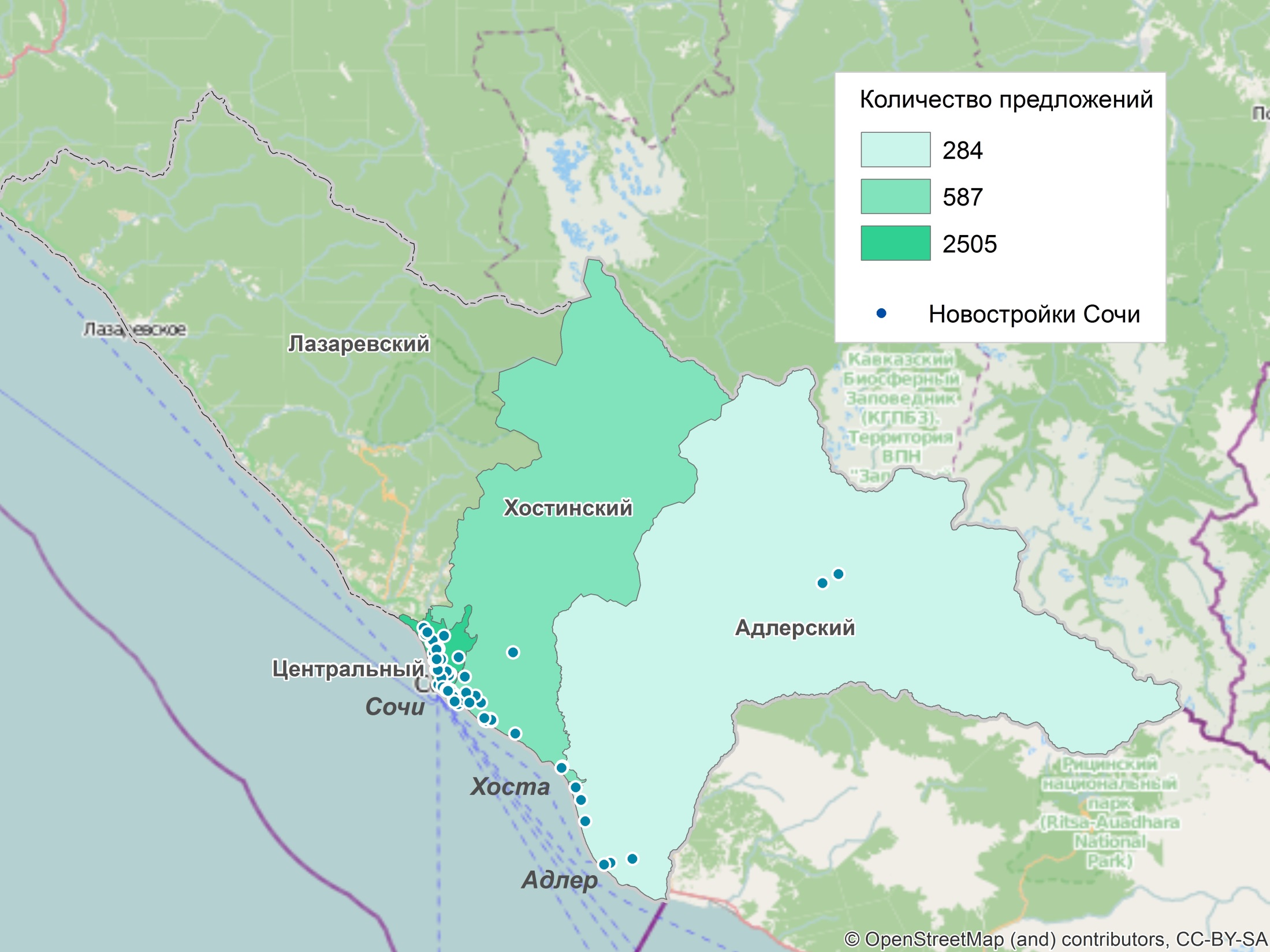 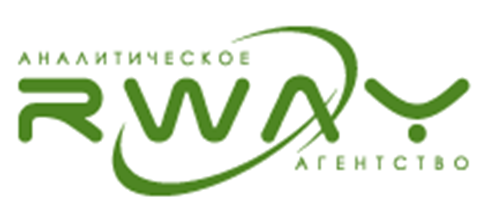 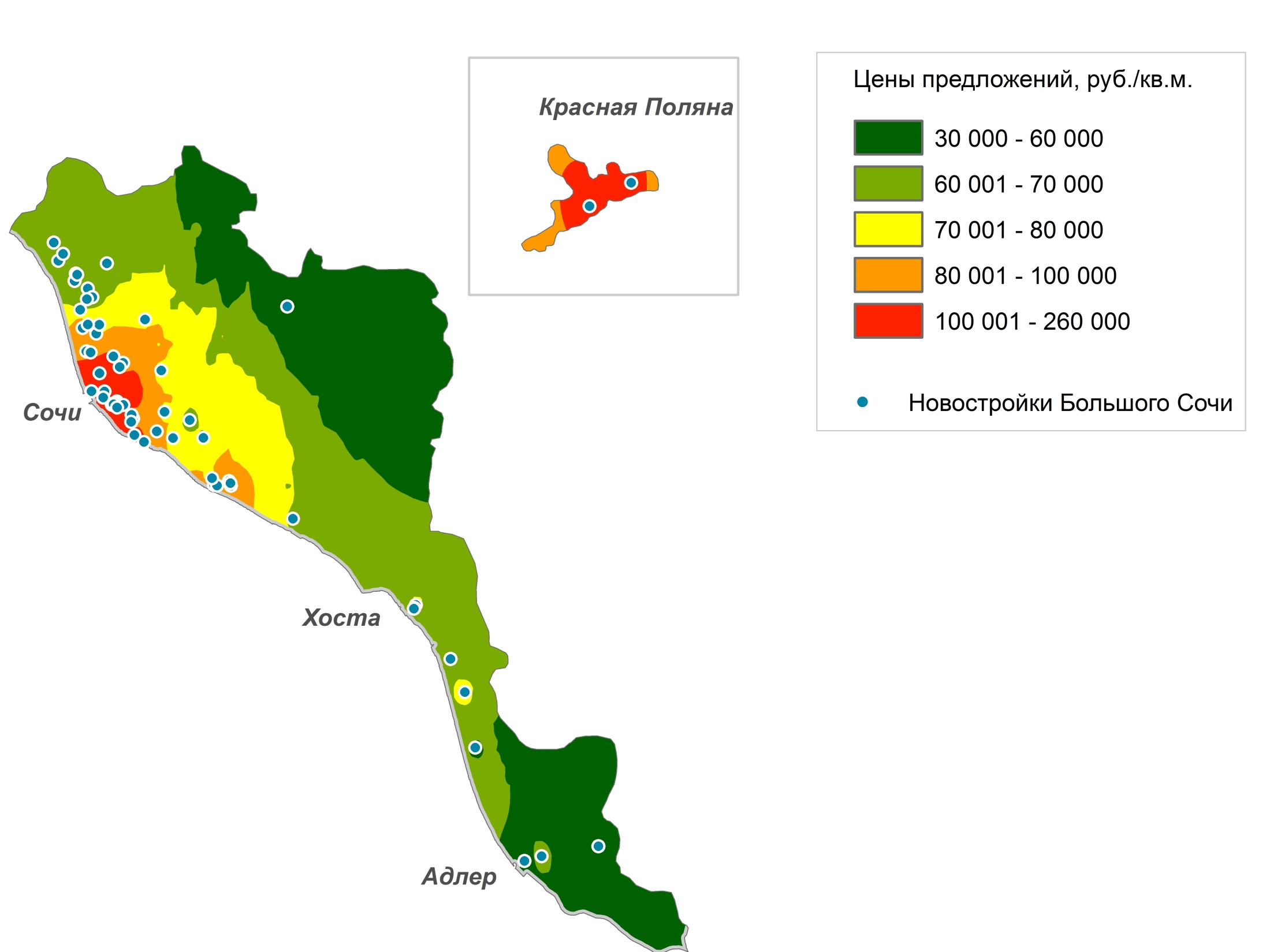 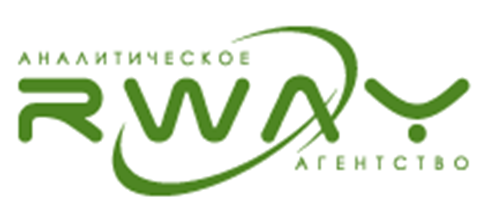 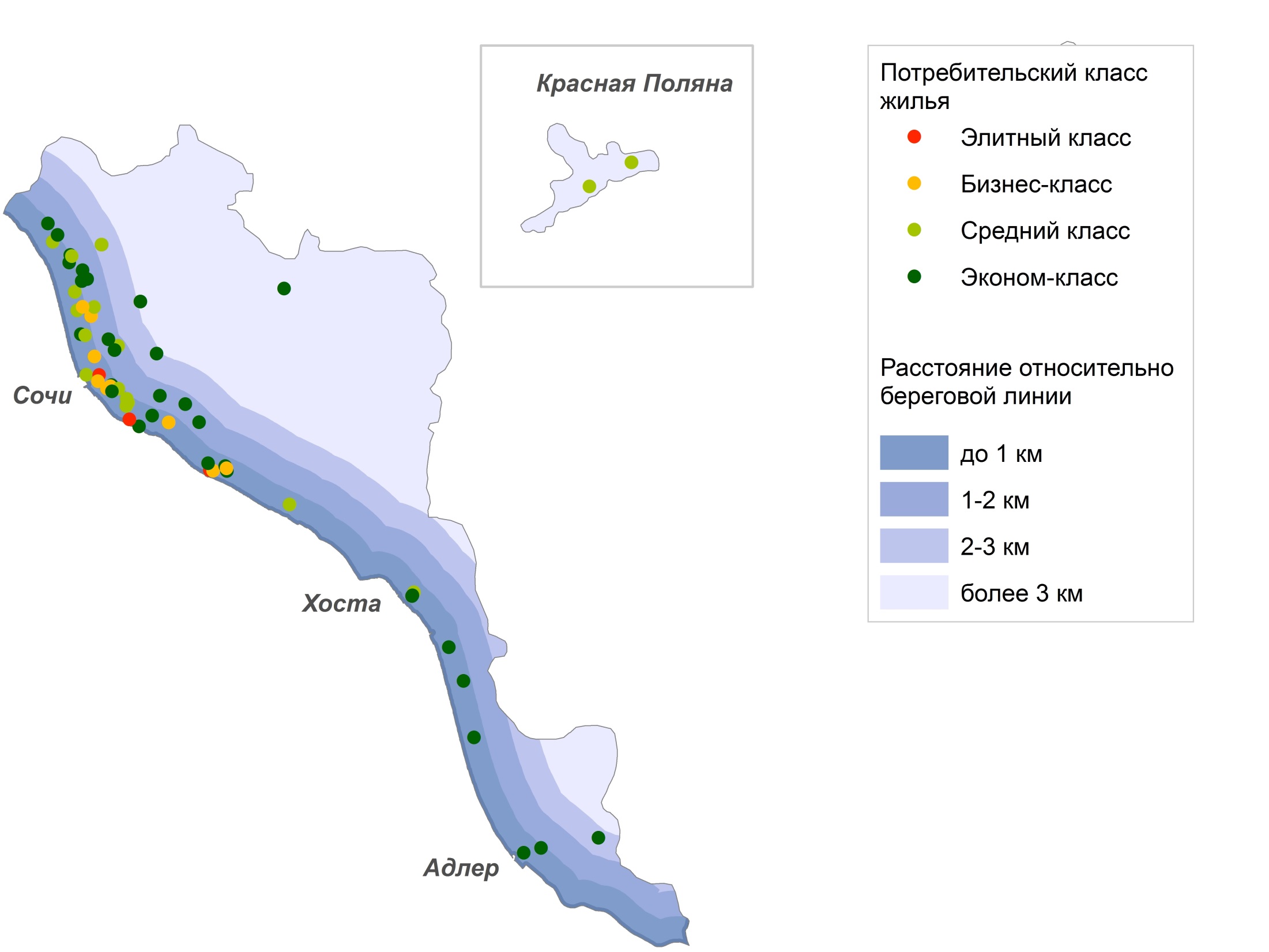 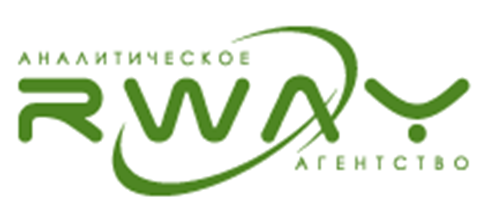 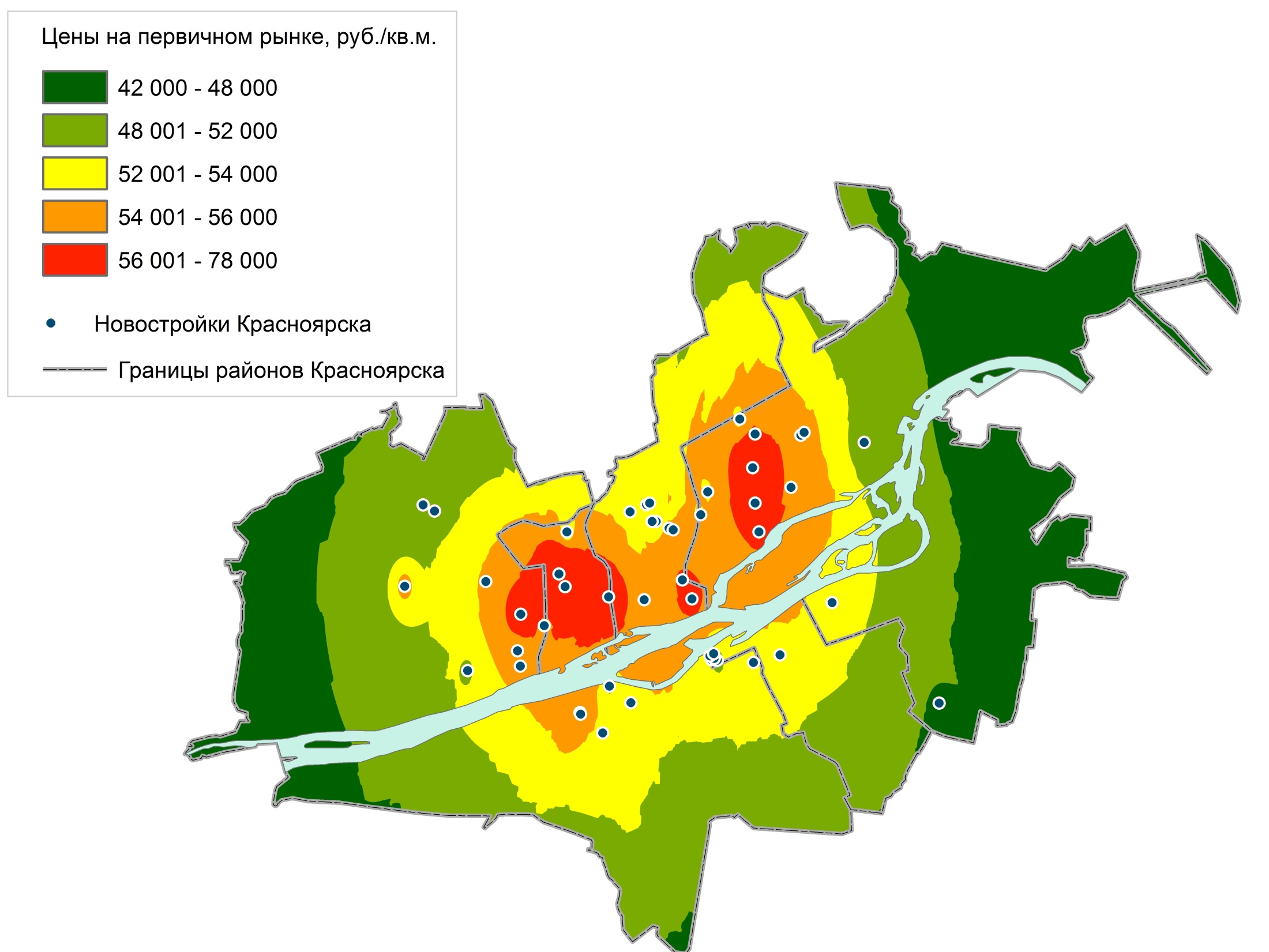 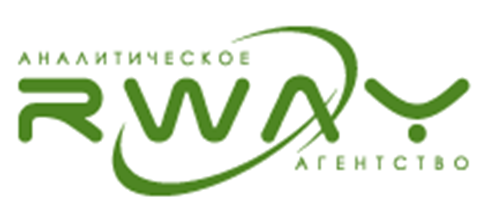 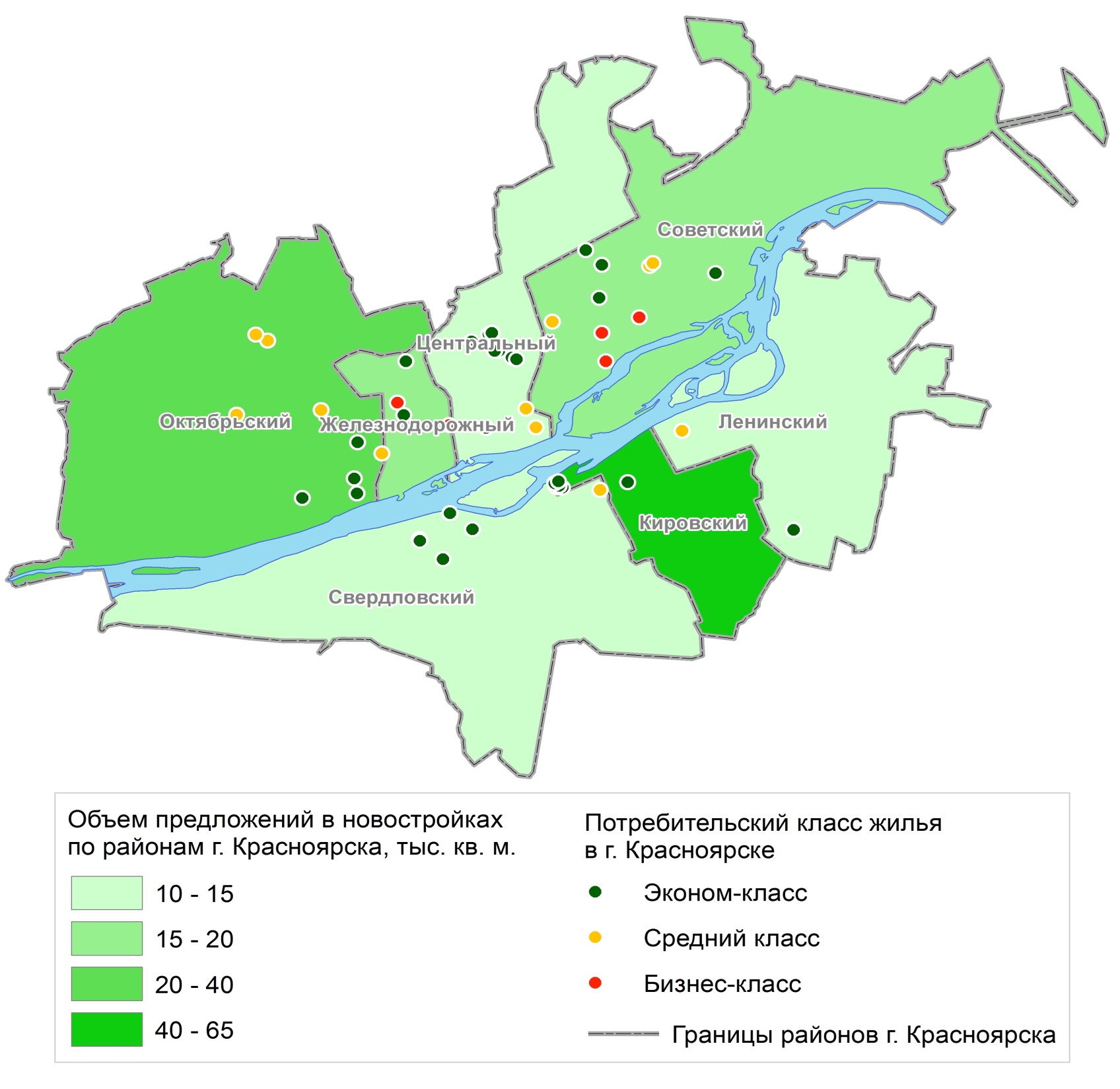 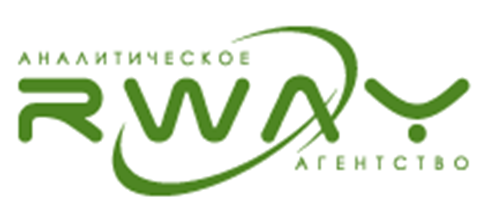 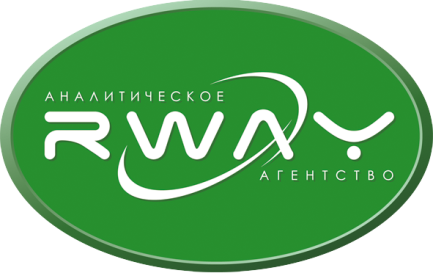 В 2013 г. начался третий этап работ по созданию системы мониторинга рынка недвижимости России 
(продлится и в 2014 г.), который предусматривает:
- мониторинг рынков недвижимости 160-165 наиболее крупных городов России;
- запуск в штатную эксплуатацию GIS-системы RWAY, которая будет способна предоставлять необходимую для профессиональных участников рынка информацию в наиболее полном объеме по широкой номенклатуре запросов;
- проработка вопросов создания ГЧП для мониторинга  рынка недвижимости России.
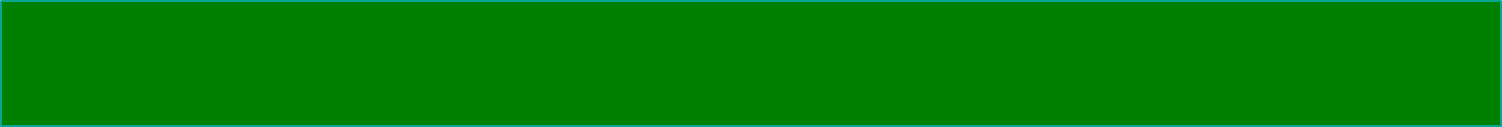 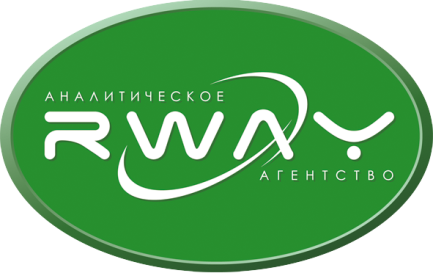 Основные тренды российского рынка недвижимости
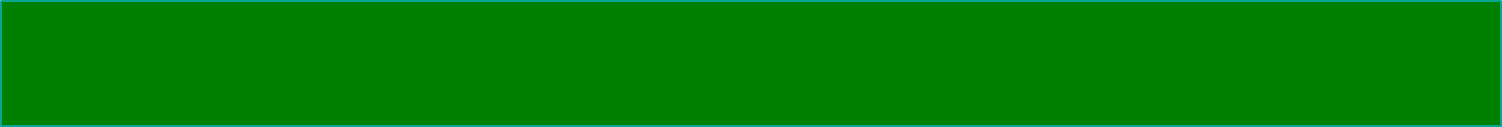 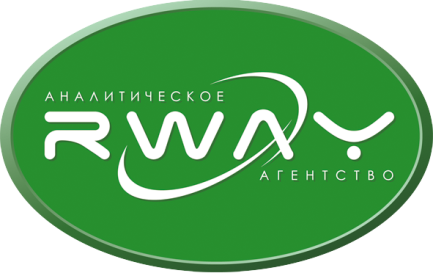 Спасибо за внимание!
Вопросы?
Крапин Александр,главный редактор,
генеральный директорАналитического агентства RWAY
+7 (495) 933-55-03
gr@rway.ru
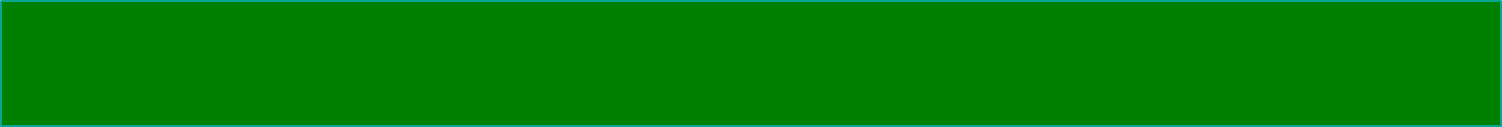